แนวทางการจัดซื้อจัดจ้าง
ระบบการบริหารจัดการภาครัฐ back office
การกำหนดความต้องการ
GFMIS
e-Budgeting
งบประมาณ
e-GP
จัดทำแผนจัดซื้อจัดจ้าง
การจัดทำ
FI
ระบบการเงินและบัญชี
RP-รับนำส่ง
AP-เบิกจ่าย
CM –เงินสด
FA สินทรัพย์
GL ระบบบัญชีแยกประเภท
FM
ระบบงบ-
ประมาณ
PO
ระบบจัดซื้อ     จัดจ้าง
CO
ระบบต้นทุน
จัดทำ TOR
ขอความเห็นชอบ
แต่งตั้งกรรมการ
ประกาศเชิญชวนทั่วไป
ประกาศ
คัดเลือก
ทำใบสั่งซื้อ/จ้าง/สัญญา
HR
ระบบทรัพยากรบุคคล
ตรวจรับ
เฉพาะเจาะจง
เบิกจ่าย
การจำหน่ายพัสดุ
การควบคุมพัสดุ
BIS
สงป
e-Payment ภาครัฐ
DPIS
สกพ
ระบบอื่น ๆ
พรบ.การจัดซื้อจัดจ้างและการบริหารพัสดุภาครัฐ พ.ศ. 2560
สตง
ปปช
มอบอำนาจในการจัดซื้อจัดจ้างคำสั่งสำนักงานปลัดกระทรวงแรงงานที่ 489/2566 ลงวันที่ 26 พฤษภาคม พ.ศ. 2566
นักวิชาการเงินและบัญชีชำนาญการพิเศษ
รองปลัดกระทรวงแรงงาน
หัวหน้าสำนัก/ผู้อำนวยกอง
วิธีประกาศเชิญชวนทั่วไป ครั้งละไม่เกิน 100 ล้านบาท
วิธีคัดเลือก ครั้งละไม่เกิน 30 ล้านบาท
วิธีเฉพาะเจาะจง ครั้งละไม่เกิน 30 ล้านบาท
ครั้งละไม่เกิน 5,000 บาท
ผู้อำนวยการกองบริหารการคลัง
นักวิชาการเงินและบัญชีชำนาญการพิเศษ
ครั้งละไม่เกิน 5 แสนบาท
ครั้งละไม่เกิน 50,000 บาท
คำสั่งสำนักงานปลัดกระทรวงแรงงาน ที่ 440/2563 ลงวันที่ 21 พ.ค. 2563เรื่อง มอบอำนาจด้านการบริหารงบประมาณ การเงิน การคลัง และการพัสดุ ให้ผู้ว่าราชการจังหวัดแบบบูรณาการ
มอบอำนาจด้านการบริหารงบประมาณ การเงิน การคลัง และการพัสดุ ให้แก่ผู้ว่าราชการจังหวัด (ยกเว้นกรุงเทพมหานคร) ให้ปฏิบัติราชการแทนปลัดกระทรวงแรงงาน  ในส่วนที่เกี่ยวข้อง กับพัสดุ สรุปดังนี้
           -  การดำเนินการการจัดซื้อจัดจ้างและการบริหารพัสดุ รวมทั้งการจำหน่ายพัสดุที่หมดความจำเป็นหรือหากใช้ในหน่วยงานของรัฐต่อไปจะสิ้นเปลืองค่าใช้จ่ายมาก ตามพระราชบัญญัติการจัดซื้อจัดจ้างและการบริหารพัสดุภาครัฐ พ.ศ. 2560 และระเบียบกระทรวงการคลังว่าด้วยการจัดซื้อจัดจ้างและการบริหารพัสดุภาครัฐ พ.ศ. 2560 
         ทั้งนี้ การมอบอำนาจดังกล่าว อาศัยอำนาจตามพระราชบัญญัติระเบียบบริหารราชการ แผ่นดิน พ.ศ. 2564 และที่แก้ไขเพิ่มเติม และพระราชบัญญัติการจัดซื้อจัดจ้างและการบริหารพัสดุภาครัฐ พ.ศ. 2560 และระเบียบกระทรวงการคลังว่าด้วยการจัดซื้อจัดจ้างและการบริหารพัสดุภาครัฐ พ.ศ. 2560
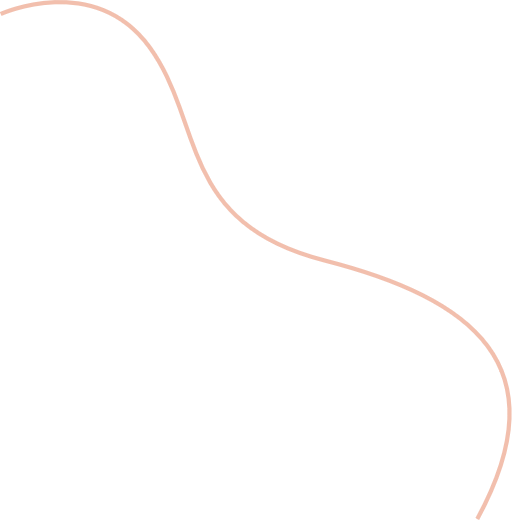 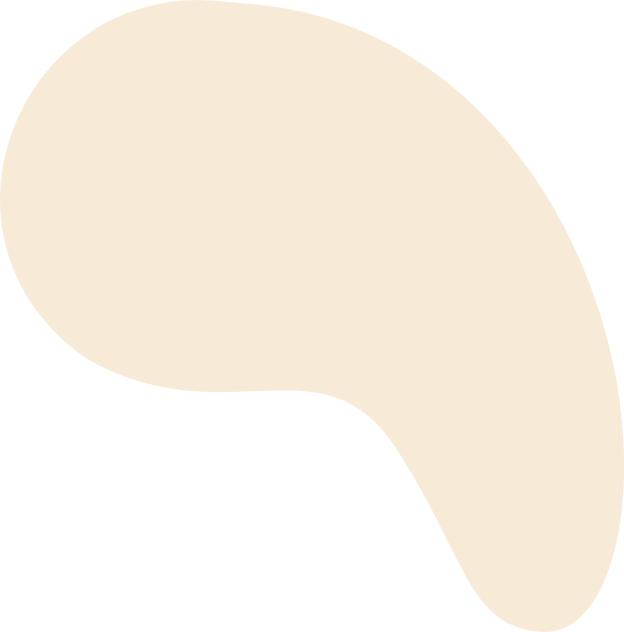 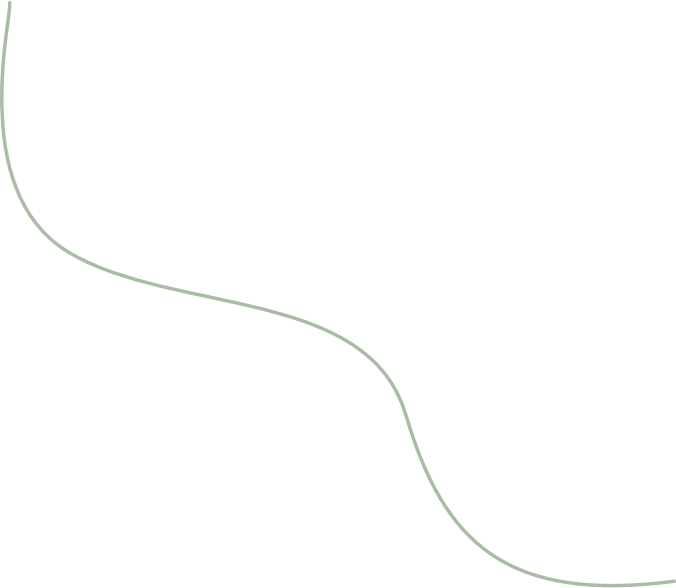 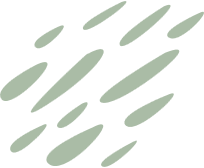 1
จัดทำแผนการจัดซื้อจัดจ้างประจำปี
แนวทาง
การบริหารพัสดุ
จัดทำร่างขอบเขตของงาน/คุณลักษณะเฉพาะ/  
รูปแบบรายการงานก่อสร้าง/ที่มาของราคากลาง
2
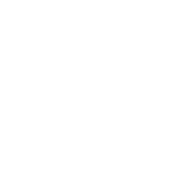 3
วิธีการจัดซื้อจัดจ้าง
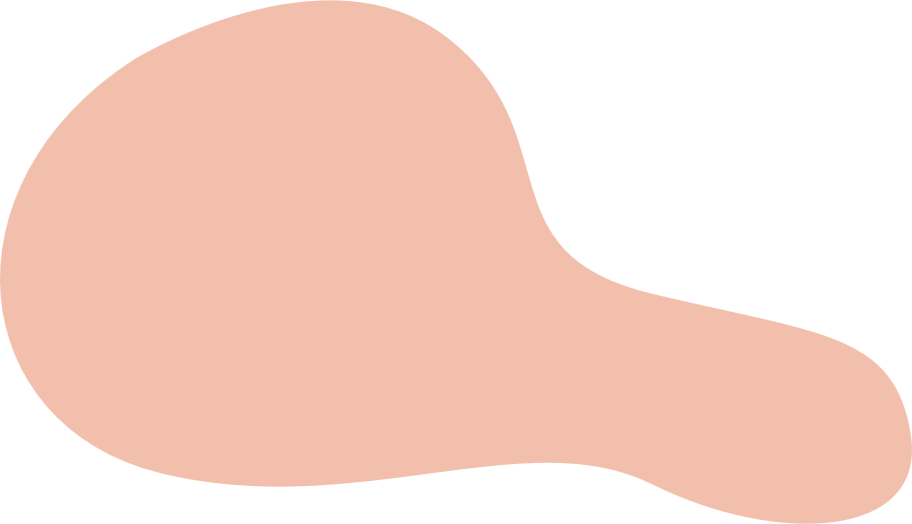 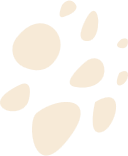 4
ควบคุมดูแลรักษา
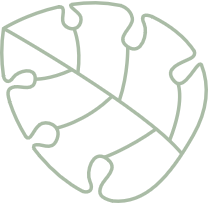 วิธีการจัดซื้อจัดจ้าง
2
1
3
วิธีเฉพาะเจาะจง
มาตรา 56(2)
วิธีคัดเลือก
มาตรา 56 (1)
ประกาศเชิญชวนทั่วไป
วงเงินเกิน 500,000 บาท
ใช้วิธีประกาศเชิญชวนทั่วไปแล้วไม่ได้ผล
พัสดุที่มีการผลิตจำหน่ายก่อสร้างหรือให้บริการทั่วไปมีวงเงินจัดซื้อจัดจ้างตามกฎกระทรวง (ไม่เกิน 500,000 )
มีผู้ขายรายเดียว/ไม่มีพัสดุทดแทน
ฉุกเฉินเกิดจาอุบัติภัย/ภัยธรรมชาติ
จัดซื้อไว้ก่อนแล้วต้องซื้อเพิ่มแต่มูลค่าไม่เกินการซื้อครั้งก่อน
พัสดุขายทอดตลาดโดยรัฐ
ที่ดิน สิ่งปลูกสร้างจำเป็นต้องซื้อเฉพาะแห่ง
กรณีอื่นที่กำหนดในกฎกระทรวง
ใช้วิธีประกาศเชิญชวนทั่วไปแล้วไม่ได้ผล
พัสดุคุณลักษณะพิเศษ
จำเป็นเร่งด่วนไม่คาดหมาย
มีข้อจำกัดทางเทคนิคต้องระบุยี่ห้อ
ซื้อจากต่างประเทศ
ราชการลับ
พัสดุที่ต้องถอดตรวจประมาณราคา
กรณีอื่นตามที่กำหนดในกฎกระทรวง
1.วิธีตลาดอิเล็กทรอนิกส์
2. วิธีประกวดราคาอิเล็กทรอนิกส์
3. วิธีสอบราคา
กฎกระทรวง
กำหนดวงเงินการจัดซื้อจัดจ้างพัสดุโดยวิธีเฉพาะเจาะจง 
วงเงินการจัดซื้อจัดจ้างที่ไม่ทำข้อตกลงเป็นหนังสือ 
และวงเงินการจัดซื้อจัดจ้างในการแต่งตั้งผู้ตรวจรับพัสดุ พ.ศ. 2560
ลงวันที่ 23 สิงหาคม พ.ศ. 2560
การจัดซื้อจัดจ้างสินค้า งานบริการ หรืองานก่อสร้าง ที่มีการผลิต จำหน่าย ก่อสร้าง หรือให้บริการทั่วไป และมีวงเงินในการจัดซื้อจัดจ้างครั้งหนึ่งไม่เกิน 500,000 บาท ให้ใช้วิธีเฉพาะเจาะจง

ในกรณีที่การจัดซื้อจัดจ้างมีวงเงินเล็กน้อยไม่เกิน 100,000 บาท จะต้องแต่งตั้งบุคคลหนึ่งบุคคลใดเป็นผู้ตรวจรับพัสดุก็ได้
การจัดทำแผนจัดซื้อจัดจ้าง
ทำแผน
ปรับแผน
ได้รับความเห็นชอบวงเงินงบประมาณ
แผนที่ประกาศแล้ว
รายละเอียดแผนจัดซื้อจัดจ้าง
ชื่อโครงการ
วงเงินงบประมาณ
ระยะเวลาจัดซื้อจัดจ้าง
รายการอื่นที่กรมบัญชีกลางกำหนด
เจ้าหน้าที่ทำรายงานพร้อมเหตุผลที่ขอเปลี่ยนแปลง
ทำแผนจัดซื้อจัดจ้างประจำปี
ผู้มีอำนาจเห็นชอบ
ผู้มีอำนาจเห็นชอบ
ประกาศเผยแพร่ 3 ช่องทาง
-เครือข่ายกรมบัญชีกลาง (e-GP)
-website หน่วยงาน
-ปิดประกาศที่หน่วยงาน
ประกาศเผยแพร่      แผนจัดซื้อจัดจ้าง
ประกาศเผยแพร่  แผนจัดซื้อจัดจ้าง
กำหนดราคากลาง
วงเงินเกิน 100,000 บาท ต้องกำหนดราคากลาง (ทุกวิธี)
3
2
ราคาจากการสืบราคาท้องตลาด
ราคาอ้างอิงของกรมบัญชีกลาง
1
ราคาซื้อครั้งหลังสุดไม่เกิน 2 ปี
ราคาตามหลักเกณฑ์ที่คณะกรรมการราคากลางกำหนด
ไม่มี (2)
ไม่มี (1)
ราคามาตรฐาน        สำนักงบประมาณ
ราคาอื่นใดตามแนวปฏิบัติของหน่วยงานรัฐนั้น
ประกาศเผยแพร่ราคากลาง 3 ช่องทาง
เว็บไซต์ของหน่วยงาน
ปิดประกาศ ณ สถานที่ปิดประกาศของหน่วยงาน
ระบบเครือข่ายสารสนเทศของกรมบัญชีกลาง  e-GP
ตัวอย่าง แบบราคากลาง
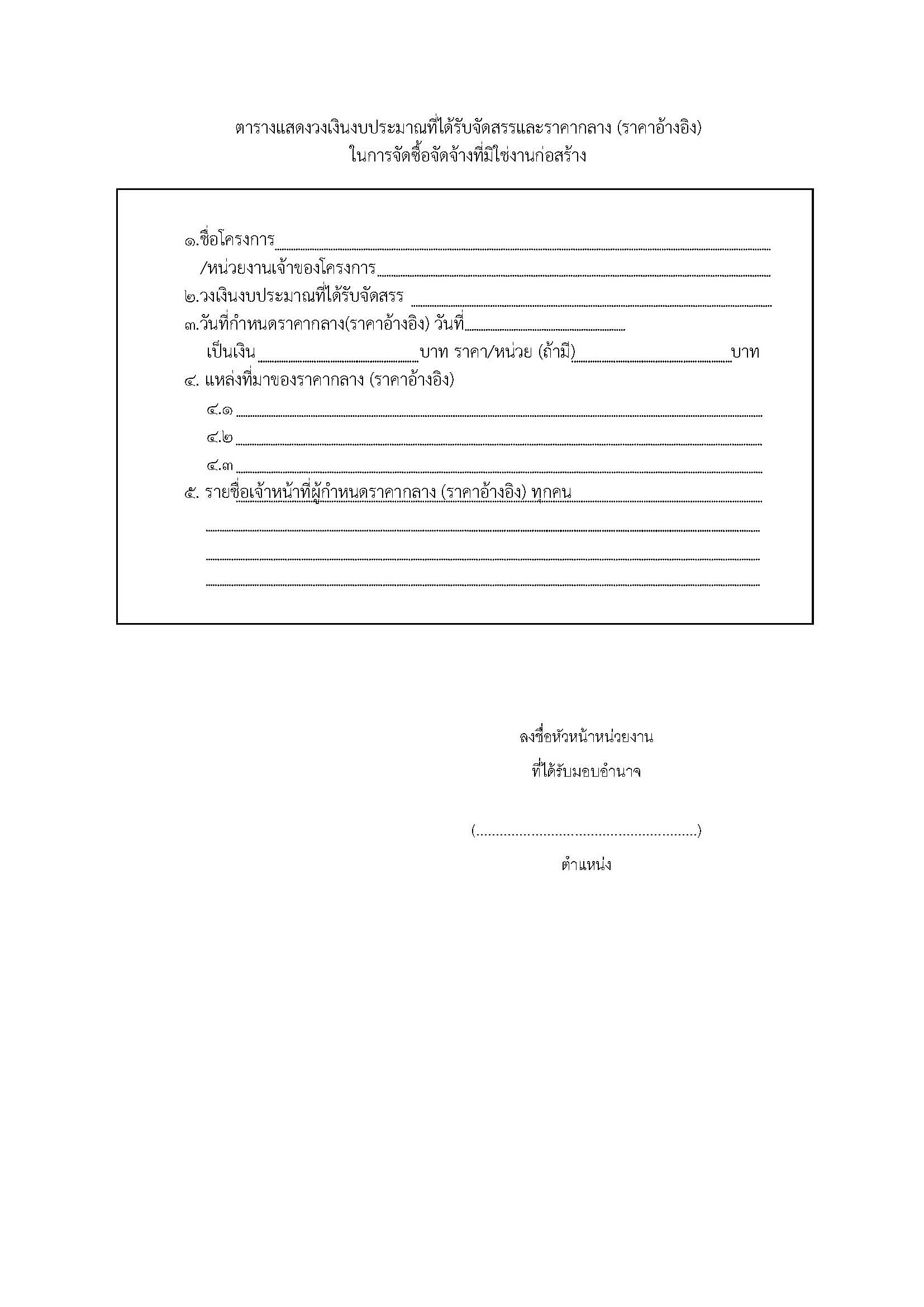 วัสดุ
ครุภัณฑ์
บันทึกเป็นสินทรัพย์
บันทึกเป็นค่าใช้จ่าย
กรรมการตรวจรับ
กรรมการตรวจรับ
กรรมการตรวจรับ
จนท. ให้รหัสครุภัณฑ์      ลงทะเบียนครุภัณฑ์
จนท.เก็บวัสดุเข้าคลัง
จนท. ส่งวัสดุให้ผู้ใช้
(หากมีการซ่อม)
บันทึกประวัติการซ่อม
จนท. ลงทะเบียน         รับวัสดุ
ผู้ใช้ทำใบเบิก
สำรวจครุภัณฑ์ประจำปี
ผู้ใช้ทำใบเบิก
1
ชำรุด
ปกติ
จนท. ลงทะเบียน         จ่ายวัสดุ
1.แต่งตั้งกรรมการตรวจสอบ
   ข้อเท็จจริง
2.อนุมัติขอจำหน่าย
3.จำหน่าย(ขายทอดตลาด)
จัดทำบัญชีรายละเอียดประจำปี
ค่าเสื่อราคาสะสมครุภัณฑ์
ตรวจนับวัสดุคงเหลือ
การควบคุมดูแลรักษา
ปรับปรุงวัสดุ GFMIS
2
งบประมาณกับการจัดซื้อจัดจ้าง
หลักการจำแนกประเภทรายจ่าย ตามงบประมาณ 
รายจ่ายตามงบประมาณจำแนกออกเป็น 2 ลักษณะ ได้แก่ 
1. รายจ่ายของส่วนราชการ และรัฐวิสาหกิจ 
2. รายจ่ายงบกลาง
รายจ่ายของส่วนราชการและรัฐวิสาหกิจ หมายถึง รายจ่ายซึ่งกำหนดไว้สำหรับแต่ละส่วนราชการและรัฐวิสาหกิจโดยเฉพาะ จำแนกออกเป็น 5 ประเภทรายจ่าย ได้แก่ 
	1 งบบุคลากร
	2 งบดำเนินงาน
	3 งบลงทุน
	4 งบเงินอุดหนุน
	5 งบรายจ่ายอื่น
1. งบดำเนินงาน    หมายถึง  รายจ่ายที่กำหนดให้จ่ายเพื่อการบริหารงานประจำ ได้แก่ รายจ่ายที่จ่ายในลักษณะ ค่าตอบแทน                      
                                      ค่าใช้สอย ค่าวัสดุ และค่าสาธารณูปโภค รวมถึงรายจ่ายที่กำหนดให้จ่ายจากงบรายจ่ายอื่นใด
                                      ในลักษณะรายจ่ายดังกล่าว
ค่าตอบแทน   หมายถึง  เงินที่จ่ายตอบแทนให้แก่ผู้ที่ปฏิบัติงานในทางราชการตามที่กระทรวงการคลังกำหนด 
                                      เช่น ค่าเช่าบ้าน
ค่าใช้สอย      หมายถึง  รายจ่ายเพื่อให้ได้มาซึ่งบริการ (ยกเว้นบริการสาธารณูปโภค สื่อสารและโทรคมนาคม) 
                                      รายจ่ายที่เกี่ยวกับการ   รับรองและพิธีการ และรายจ่ายที่เกี่ยวเนื่องกับการปฏิบัติราชการที่
                                      ไม่เข้าลักษณะรายจ่ายอื่น  เช่น ค่าซ่อมแซมบำรุงรักษา ค่าจ้างเหมาบริการ
ค่าวัสดุ            หมายถึง  รายจ่ายเพื่อให้ได้มาซึ่งสิ่งของที่มีลักษณะโดยสภาพไม่คงทนถาวร หรือตามปกติมีอายุการ    
                                      ใช้งานไม่ยืนนาน สิ้นเปลือง หมดไป หรือเปลี่ยนสภาพไปในระยะเวลาอันสั้น รวมถึงรายจ่าย 
                                      ดังต่อไปนี้ด้วย 	
                                      -    รายจ่ายเพื่อประกอบ ดัดแปลง ต่อเติม หรือปรังปรุงวัสดุ
	                      -    รายจ่ายเพื่อจัดหาโปรแกรมคอมพิวเตอร์ที่มีราคาต่อหน่วยหรือต่อชุดไม่เกิน 20,000 บาท
	                      -    รายจ่ายเพื่อจัดหาสิ่งของที่ใช้ในการซ่อมแซมบำรุงรักษาทรัพย์สินให้สามารถใช้งานได้ตามปกติ
	                      -    รายจ่ายที่ต้องชำระพร้อมกับค่าวัสดุ เช่น ค่าขนส่ง ค่าภาษี ค่าประกันภัย ค่าติดตั้ง เป็นต้น
2 งบลงทุน  หมายถึง รายจ่ายที่กำหนดให้จ่ายเพื่อการลงทุน ได้แก่ รายจ่ายที่จ่ายในลักษณะ
ค่าครุภัณฑ์  :  รายจ่ายที่กำหนดให้จ่ายเพื่อการลงทุน ได้แก่ รายจ่ายที่จ่ายในลักษณะโดยสภาพคงทนถาวร 
                         หรือมีอายุการใช้งานยืนนาน ไม่สิ้นเปลือง หมดไป 		
                                 - รายจ่ายเพื่อประกอบ ดัดแปลง ต่อเติม หรือปรับปรุงครุภัณฑ์
                                 - รายจ่ายเพื่อจัดหาโปรแกรมคอมพิวเตอร์ที่มีราคาต่อหน่วย หรือต่อชุดเกินกว่า 20,000 บาท
                                 - รายจ่ายเพื่อซ่อมแซมบำรุงรักษาโครงสร้างของครุภัณฑ์ขนาดใหญ่ เช่น เครื่องบิน เครื่องจักรกล ยานพาหนะ เป็นต้น 
                                   ซึ่งไม่รวมถึงค่าซ่อมบำรุงปกติหรือค่าซ่อมกลาง
		 - รายจ่ายเพื่อจ้างที่ปรึกษาในการจัดหาหรือปรับปรุงครุภัณฑ์
		 - รายจ่ายที่ต้องชำระพร้อมกับค่าครุภัณฑ์ เช่น ค่าขนส่ง ค่าภาษี ค่าประกันภัย ค่าติดตั้ง เป็นต้น
ค่าที่ดินและสิ่งก่อสร้าง :  รายจ่ายเพื่อให้ได้มาซึ่งที่ดิน และหรือสิ่งก่อสร้าง รวมถึงสิ่งต่าง ๆ ที่ติดตรึงกับที่ดินและสิ่งก่อสร้าง ดังต่อไปนี้
		             - รายจ่ายเพื่อจัดหาที่ดิน สิ่งก่อสร้าง
		             - รายจ่ายเพื่อปรับปรุงที่ดิน รวมถึงรายจ่ายเพื่อดัดแปลง ต่อเติมหรือปรับปรุงสิ่งก่อสร้าง ซึ่งทำให้ที่ดิน 
                                               สิ่งก่อสร้างมีมูลค่าเพิ่มขึ้น
		             - รายจ่ายเพื่อติดตั้งระบบไฟฟ้าหรือระบบประปา รวมถึงอุปกรณ์ต่าง ๆ ซึ่งเป็นการติดตั้งครั้งแรกในอาคาร 
                                               ทั้งที่เป็นการดำเนินการพร้อมกันหรือภายหลังการก่อสร้างอาคาร รวมถึงการติดตั้งครั้งแรกในสถานที่ราชการ
		             - รายจ่ายเพื่อจ้างออกแบบ จ้างควบคุมงานที่จ่ายให้แก่เอกชนหรือนิติบุคคล
		             - รายจ่ายเพื่อจ้างที่ปรึกษาในการจัดหาหรือปรับปรุงที่ดินและสิ่งก่อสร้าง
		             - รายจ่ายเกี่ยวเนื่องกับที่ดินและหรือสิ่งก่อสร้าง เช่น ค่าเวนคืนที่ดิน ค่าชดเชยกรรมสิทธิ์ที่ดิน เป็นต้น
รายจ่าย (งบประมาณ) กับการจัดซื้อจัดจ้าง
งบดำเนินงาน
งบลงทุน
ใช้ในการจัดซื้อ/จัดจ้าง
      วัสดุ
      ซ่อมแซม 
      จ้างเหมาบริการ
      ค่าเช่า
ใช้ในการจัดซื้อ/จัดจ้าง
        ครุภัณฑ์
        ที่ดิน
        สิ่งก่อสร้าง


 (ค่าใช้จ่ายที่มีลักษณะลงทุน)
วัสดุแตกต่างจากครุภัณฑ์อย่างไร
วัสดุ
ครุภัณฑ์
ครุภัณฑ์ สิ่งของที่โดยสภาพมีลักษณะคงทนถาวร มีอายุการใช้งานยืนนาน 
เมื่อชำรุดเสียหายแล้วสามารถซ่อมแซม
ให้ใช้งานได้ดังเดิม
1.วัสดุคงทน ได้แก่ สิ่งของที่มีลักษณะคงทนแต่มีอายุการใช้งานไม่ยืนนาน เกิดความชำรุดเสียหาย ไม่สามารถซ่อมแซมให้ใช้งานได้หรือ ซ่อมแซมแล้วไม่คุ้มค่า
2. วัสดุสิ้นเปลือง ได้แก่ สิ่งของที่โดยสภาพ
มีลักษณะเมื่อใช้แล้วย่อมสิ้นเปลือง หมดไป แปรสภาพ หรือเปลี่ยนสภาพไปในระยะเวลาอันสั้น หรือไม่คงสภาพเดิม
3. วัสดุอุปกรณ์ ประกอบและอะไหล่ ได้แก่ สิ่งของที่ใช้เป็นอุปกรณ์ประกอบหรืออะไหล่สำหรับการซ่อมแซมบำรุงรักษาทรัพย์สิน
ให้กลับคืนสภาพดังเดิมที่มีลักษณะเป็น
การซ่อมบำรุงปกติ หรือ ค่าซ่อมกลาง
การแบ่งซื้อแบ่งจ้าง
การแบ่งซื้อแบ่งจ้าง หมายถึง การลดวงเงินที่จะซื้อ
หรือจ้างในครั้งเดียวกัน ออกเป็นหลายครั้ง
โดยไม่มีเหตุผลความจำเป็น และมีเจตนาที่จะหลีกเลี่ยง
1) แบ่งวงเงิน ให้ลดลงเพื่อเปลี่ยนวิธีจัดหาพัสดุ
2) ให้ผู้มีอำนาจสั่งซื้อ สั่งจ้าง เปลี่ยนไป
แนวทางการพิจารณาเรื่องแบ่งซื้อแบ่งจ้าง
วงเงินที่ได้รับมาพร้อมกันหรือไม่
พัสดุที่จะจัดหาเป็นประเภทเดียวกันหรือไม่
พิจารณาจากความต้องการของผู้ใช้
พัสดุว่าต้องการใช้พร้อมกันหรือไม่
การจัดซื้อพัสดุประเภทชนิดเดียวกัน 
แม้ต่างขนาดและราคา เมื่อมีการประมาณการความต้องการในการใช้งานของทั้งปีแล้ว จะต้องจัดซื้อรวมในครั้งเดียวกัน 
เว้นแต่มีเหตุผลที่ชัดเจนที่จำเป็นต้องแยกซื้อที่ไม่ใช่เป็นการแบ่งซื้อแบ่งจ้าง เพื่อประโยชน์ในการบริหารการพัสดุ จะต้องกำหนดเงื่อนไขในการดำเนินการจัดซื้อโดยใช้สัญญาจะซื้อจะขายแบบราคาคงที่ไม่จำกัดปริมาณ เพื่อออกใบสั่งซื้อเป็นคราวๆ ให้สอดคล้องกับการใช้งานจริง
การตรวจรับพัสดุ
คู่สัญญาซื้อขาย แจ้งกำหนดส่งมอบล่วงหน้าตามเวลาที่กำหนด
แจ้งกรรมการ
คณะกรรมการตรวจรับ
เจ้าหน้าที่พัสดุ
ส่งพัสดุให้เจ้าหน้าที่พัสดุ
ไม่ถูกต้อง คืนส่งมอบใหม่
ถูกต้องรับไว้ทำใบตรวจรับ
ผู้ขาย
ทำการตรวจรับในวันนัดหมาย
มติของคณะกรรมการให้ถือเสียงข้างมาก ถ้าคะแนนเสียงเท่ากันให้ประธานกรรมการออกเสียงเพิ่มขึ้นอีกเสียงหนึ่งเป็นเสียงชี้ขาด เว้นแต่ คณะกรรมการตรวจรับพัสดุให้ถือมติเอกฉันท์
ระเบียบกระทรวงการคลังว่าด้วยการรับเงิน
หรือทรัพย์สินที่มีผู้บริจาคให้ทางราชการ พ.ศ. 2526
1. ในการรับเงินหรือทรัพย์สินที่มีผู้บริจาค มีหลักเกณฑ์โดยให้พิจารณา ดังนี้
(1) ผลเสียและประโยชน์ที่ทางราชการจะพึงได้รับทั้งปัจจุบันและอนาคต
(2) เงื่อนไขการผูกพันจะต้องไม่ให้ประโยชน์ต่อผู้ใดโดยเฉพาะ
(3) ทรัพย์สินที่รับบริจาคต้องไม่มีภาระผูกพัน ข้อเรียกร้องการซ่อมบำรุงรักษาโดยต้องคำนึงถึงความคุ้มค่ากับค่าใช้จ่ายที่รัฐต้องเสียไป
(4) กรณีการรับมอบเงินหรือทรัพย์สินที่ไม่ตรงกับอำนาจหน้าที่ของส่วนราชการนั้น ให้ส่วนราชการที่ได้รับการบริจาคส่งมอบให้กับส่วนราชการที่เกี่ยวข้องซึ่งมีหน้าที่โดยตรงในการดูแล และการบริหารทรัพย์สินของแผ่นดินต่อไป
        ในกรณีที่มีผู้บริจาคเงินหรือทรัพย์สินให้กับทางราชการให้รายงานผู้บังคับบัญชาตามลำดับชั้นจนถึงหัวหน้าส่วนราชการ และให้ถือว่าเป็นการรับบริจาคในนามส่วนราชการต่อไป
(5) หัวหน้าส่วนราชการอาจตั้งคณะกรรมการขึ้นเพื่อพิจารณาให้ความเห็นในการรับบริจาคเงินหรือทรัพย์สินก่อนก็ได้
2. การรับบริจาคทรัพย์สินอื่นนอกจากเงิน ให้ส่วนราชการผู้รับบริจาคตรวจสอบว่าทรัพย์สินที่จะรับบริจาคมีเอกสารสิทธิ์สมบูรณ์ ทั้งนี้ เพื่อมิให้เกิดคดีฟ้องร้องภายหลัง
ถาม - ตอบ
1. การจัดซื้อจัดจ้างวงเงินไม่เกิน 500,000 บาท ใช้วิธีการใด
2. วงเงินการจัดซื้อจัดจ้างจำนวนไม่เกินเท่าใด
   ที่สามารถแต่งตั้งบุคคลหนึ่งบุคคลใดเป็นผู้ตรวจรับพัสดุ 
   (ผู้ตรวจรับพัสดุเพียง 1 คน)